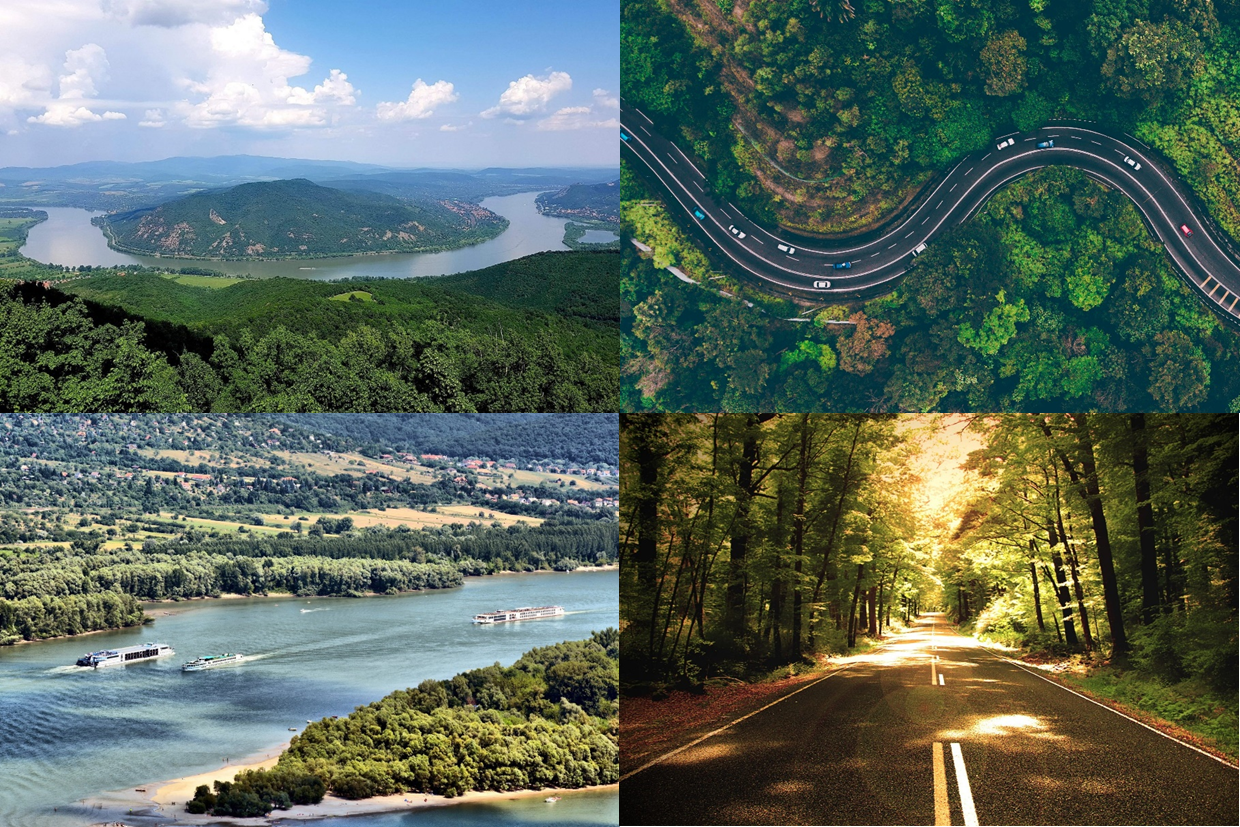 Mária Bartek-Lesi
Senior Reserach Associate 

Regional Centre for Energy Policy Research (REKK)
Straight or winding?
NECPs in the Danube Region  
Policy Recommendations
Introduction
The policy recommendations are based on the study “National Energy and Climate Plans in the Danube Region" published in December 2020 by the Sustainable Energy Priority Area (PA2)  of the EU Strategy for the Danube Region (EUSDR) 
Provides sector-specific recommendations to address the most significant policy gaps found in the policy documents 

The report is structured around the following policy areas: 
1) decarbonisation across all sectors of the economy, 
2) the transformation of the electricity sector, 
3) deployment of renewable electricity, 
4) greening the heating and cooling sectors, 
5) the sustainable use of biomass resources, 
6) the future role of natural gas 
7) sector coupling, 
8) transition to sustainable mobility
9) the decarbonisation of industry.
2
2
Decarbonisation
Strengthen GHG emission reduction goals 
Phasing out fossil fuel subsidies - identify and gradually remove subsidies and incentives that are counterproductive to achieving climate policy goals. Consumer subsidies that cover all energy sources (including fossil energy) should be replaced by targeted subsidies for the energy poor.
Introduce economy-wide carbon pricing to prevent a lock-in of carbon intensive assets and technologies. The social impacts arising from the increased costs need to be addressed through dedicated support targeting carbon-free solutions (energy efficiency, renewable energy use).  
Promoting actions to reduce energy demand through energy efficiency and energy sufficiency measures must be accompanied with information on energy-saving solutions and practices and awareness raising to facilitate a shift in social norms favouring sustainable consumption of energy services.
3
Electricity markets
The strategy relying on coal fired power plants for system security needs rethinking since high CO2 prices will make coal-based power generation increasingly uneconomical and financially risky. 
Flexibility challenges posed by intermittent distributed generation shall be met with proactive and smart regulation. In addition to encouraging flexible generation capacities policy makers are advised to put more emphasis on demand side issues, involving active customers, aggregators and energy communities in the energy transition and enabling the uptake of PPAs by removing legislative barriers. 
Dedicated administrative and support policies shall accelerate the roll-out of storage and smart metering technologies to enable RES integration. 
Besides setting out policies to facilitate the development of transmission networks, NECPs should outline plans for the implementation of effective measures at the distribution network level addressing the concerns raised by the increasing levels of intermittent distributed generation.
Development of intraday and balancing markets is expected to advance via transnational platforms for sharing and activating balancing energy bids for standard balancing products (mFRR and aFRR). 
Integrating the electricity markets of non-EU DR countries requires faster progress in electricity market reform.
Renewable electricity
In countries that are in a transitional phase between the old FiT and the new FiP schemes, the legal framework for FiP systems should be finalized - DR countries can learn from the auction designs of Germany, Croatia, Hungary, Slovenia when establishing their own schemes. 
While operation support often favour utility-scale projects, investment support can successfully bridge the investment gap for low-income households, municipalities, and energy communities to support their energy transition.
EU energy policy aims to put the consumer at the centre of the energy transition, which should be better reflected in NECPs, especially with dedicated policies for renewable self-consumers. DR EU member states state the aim to develop a framework for renewable energy communities but NECPs often miss clear agendas and measures.
With wind and solar PV becoming cost competitive, NECPs shall incorporate measures to facilitate corporate power purchase agreements (cPPAs).
With growing renewable electricity deployment, increasingly scarce site selection for new installations is becoming an issue, due to environmental concerns and grid connectivity issues. DR countries shall engage in regional energy planning to assure that local and regional characteristics are considered when planning and authorising new projects. 
In EU member states that adopted support schemes earlier the first wave of installations will reach the end of support periods shortly after 2020. Frameworks for repowering or (where economically justified) follow-up support can keep RES-E generators operational until the end of their lifetimes.
5
Renewable heating and cooling
It is essential to increase the predictability of support for renewable heating and cooling, both in terms of timing and budget size. 
The introduction of guarantees of origin for RES-H should be considered.
Measures towards technological and fuel diversification must be a key priority - modern individual and collective heating systems (e. g. heat pumps) shall be positioned to replace fossil-fuel based heating by creating a level playing field for biomass alternatives.
The dense structure of district heating infrastructure in CEE would be well suited to utilize geothermal energy. The potential for geothermal energy needs to become a higher priority where it can be exploited at a reasonable cost. 
Governments should increase their capacities to fight energy poverty, which is closely linked to the lowest efficiency biomass heating and the worst air pollution. Household biomass in old, outdated stoves and furnaces should be phased-out with support for modern heating devices and energy efficiency improvements.
There are several countries in the region where the operation of biomass markets is not transparent. If the role of biomass remains significant, support must be conditional on meeting strict sustainability criteria of biomass sourcing.
There is a one-sided climate policy outlined by these strategic documents: supporting biomass-to-energy while ignoring the climate economic value of forest sequestration and carbon storage. Without integrated climate policy instruments targeting biomass resources, any further support for biomass-to-energy should be reconsidered.
6
Natural gas
With a few additional and long planned projects, new DR markets will be able to access natural gas, but the timing of these plans is highly uncertain, therefore there is a risk that the new investments result in stranded assets.
Avoid visions of “gas as a bridging fuel” that sets the wrong incentives for potential investors. No subsidies should be provided to invest in projects relying on fossil fuels. A clear signal should be sent to project promoters not to invest into assets that will be unprofitable after 10-15 years.
Because natural gas is still a very important heating fuel for many countries in the DR, a tailor-made plan is needed to provide decarbonized alternative heating at affordable prices for low-income consumers. In those DR WB6 countries that do not use natural gas in the household heating sector, coal, biomass, and other fuels should be switched to direct electrification and renewable solutions.  
Introducing natural gas to new markets should not be supported. 
Energy efficiency and building renovation plans must be supported through training and education of skilled workers and by setting up reliable and independent advisory services transparently.
7
Transportation
Current systems of subsidies for electromobility are not sufficiently targeted. In the case of purchase premiums, the introduction of a price cap for eligible cars would be important. Austria and Germany provide an indirect incentive in the form of CO2 emission-based taxes, driving both the business sector and households towards lower or zero emission vehicles that differentiate between full-electric and plug-in hybrid vehicles.
Instead of increasing mandates for first-generation biofuel blending rates, DR countries should implement support schemes for advanced biofuels and related blending requirements, focusing on the gradual replacement of conventional biofuels.
Modal shift should be facilitated with support for rail transport through price discounts. Germany is a good example, where in addition to raising the tax on airline tickets, the VAT on long-distance train tickets has been reduced. The development plans for non-motorised transport modes should also cover pedestrian infrastructure. 
Consumer awareness campaigns should be widespread and fundamental in sustainable mobility strategies. There are many options in this area, such as the promotion of cycling, walking, and use of public transportation
Supporting home-office work and facilitating online administration can contribute to the indirect reduction of demand for transport, including car traffic. Spatial planning with more services and shops available near residential areas can have a similar effect.
In addition, speed reductions and the introduction of low-traffic zones have a dampening effect on emissions within cities. These measures will only be effective if public transport and infrastructure for non-motorized transport modes (biking and walking) are developed in parallel.
Cooperation between DR countries to remove physical and non-physical barriers along the main transport corridors is essential for the establishment of seamless, modern, and clean transportation systems throughout the region.
8
Thank you for your attention!
Mária Bartek-Lesi
maria.barteklesi@rekk.hu
www.rekk.hu